Ceiling Speaker
70-RT
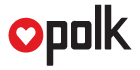 Professional  Ceiling Speaker System
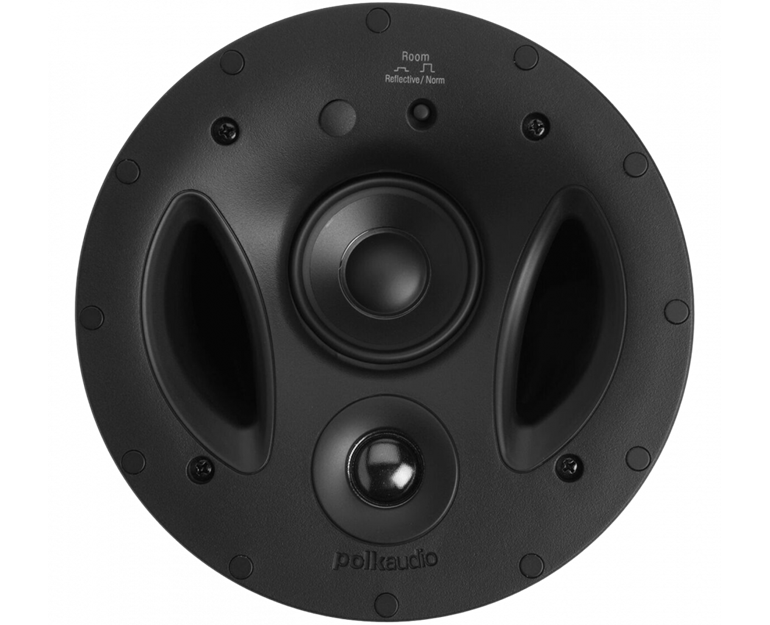 FEATURE
3-Way design
7”의 Cassini 타원형 우퍼를 사용하는 매우 깊은 디자인의 넓은 커버리지와 역동적인 풀 레인지 성능
장식에 맞게 도장된 Vanishing Series 내장 스피커는 주변 환경과 완벽한 조화
혁신적인 기능과 특허받은 Polk 오디오 기술은  개별적이고 쉽게 설치할 수 있는 시스템
RTiA 시리즈에 어울리는 음색
SPECIFICATION
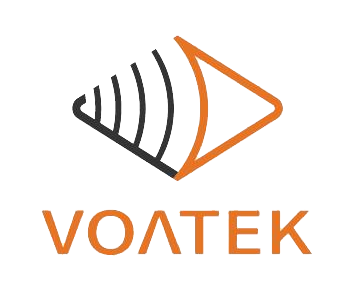 경기도 성남시 분당구 판교로 723(분당테크노파크) B동 604-2호  
TEL  : 031-709-1061 / FAX : 031-709-1062